QCC Student Readiness
Various forms of assistance in Mathematics: Courses and Labs and Mentors and Tutors: Joseph Bertorelli, Chairperson , Department of Mathematics and Computer Sciences
How does this program work? How are students placed into this program? What are the results thus far? Any plans for changes in the near future?
Initial Placement
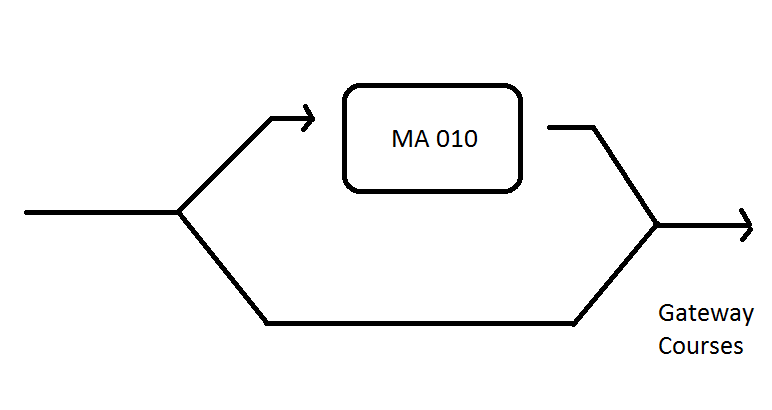 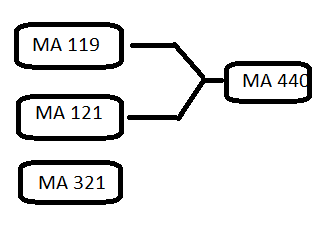 Placement
Most students are placed by the results on the entrance CUNY Assessment Test in Mathematics. 

	M2 score of >= 40  	,    exempt from MA 010*

	M3 score of >= 55   ,    exempt from MA 119

	M5 score of >= 30   ,     exempt from MA 121 



* 2 years of Regents mathematics with one score of 80 or above, SAT score of 500 also exempt a student from MA 010.
Math Placement Test Results
Fall 2013
Passing Rates in MA 010
USIP Interventions – Summer 2014
REMEDIAL MATH WORKSHOP    PILOT PROJECTJanuary 2015
The Remedial Math Workshop was designed to increase the number of MA-10 multiple repeaters (failed MA-10 two or more times) and first-time repeaters (failed once and scored at least 52 on the CEAFE) who successfully complete MA-10.
Results of the Workshop
Mathematics Learning Center
The Mathematics Learning Center will use S218 to offer more computer technology based tutoring and workshops. 

In addition, the Math Center will offer more workshops to fulfill the requests for student services.
Any plans for changes in the near future?
July USIP for new students

Current – 	6 week ( 75 hours) MA 010 course for students with 			scores under 40 on Placement Test

Proposed – 	4 week (75 hours) MA 010 for students with scores under 		35 on the Placement Test,
		2 week (? Hours) MA 010 for students with scores 				between 35-39 on the Placement Test